Разработка устройства, управляемого навыком голосового помощника “Алиса”
Сурначев Архип
Устройство
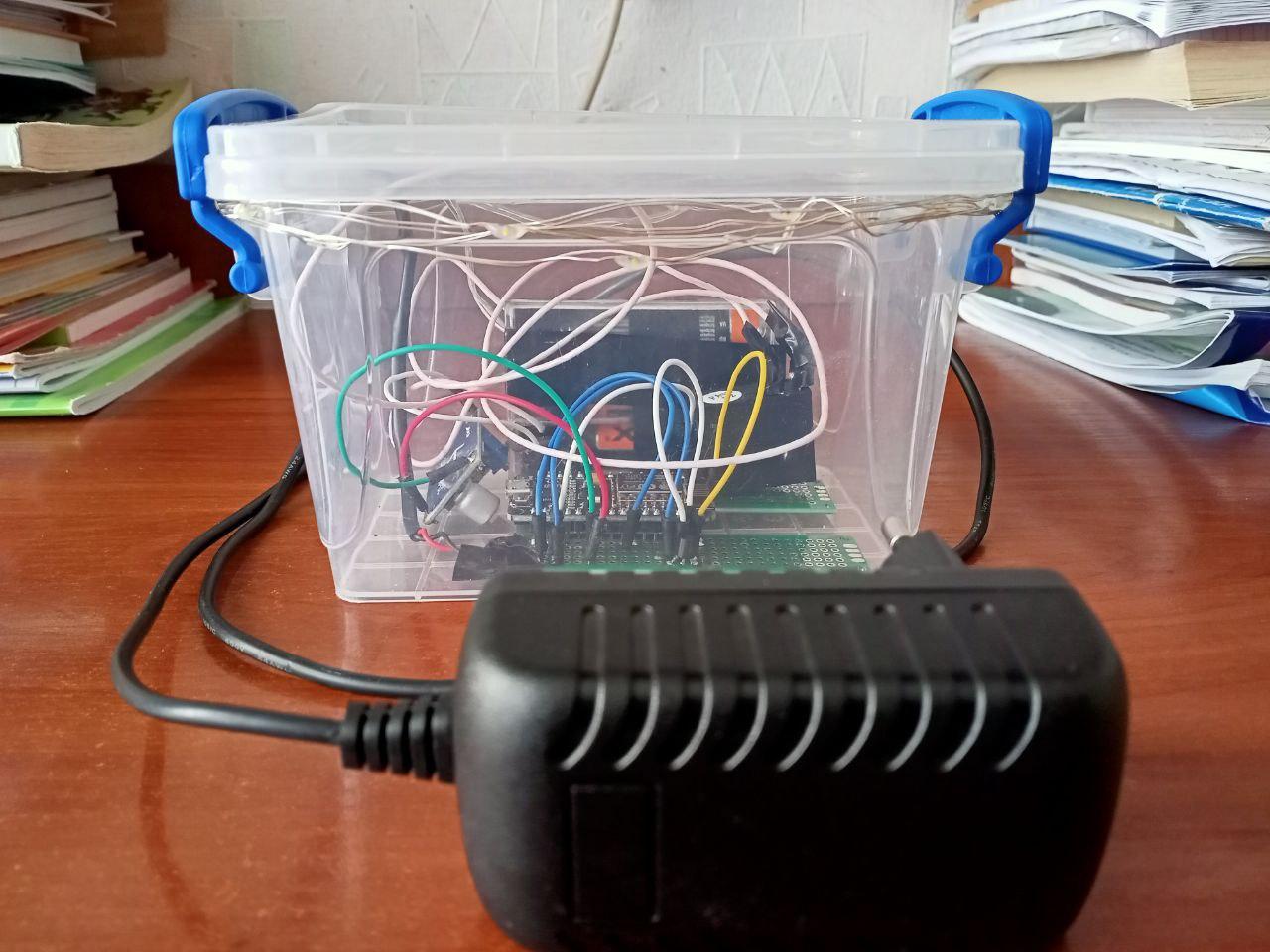 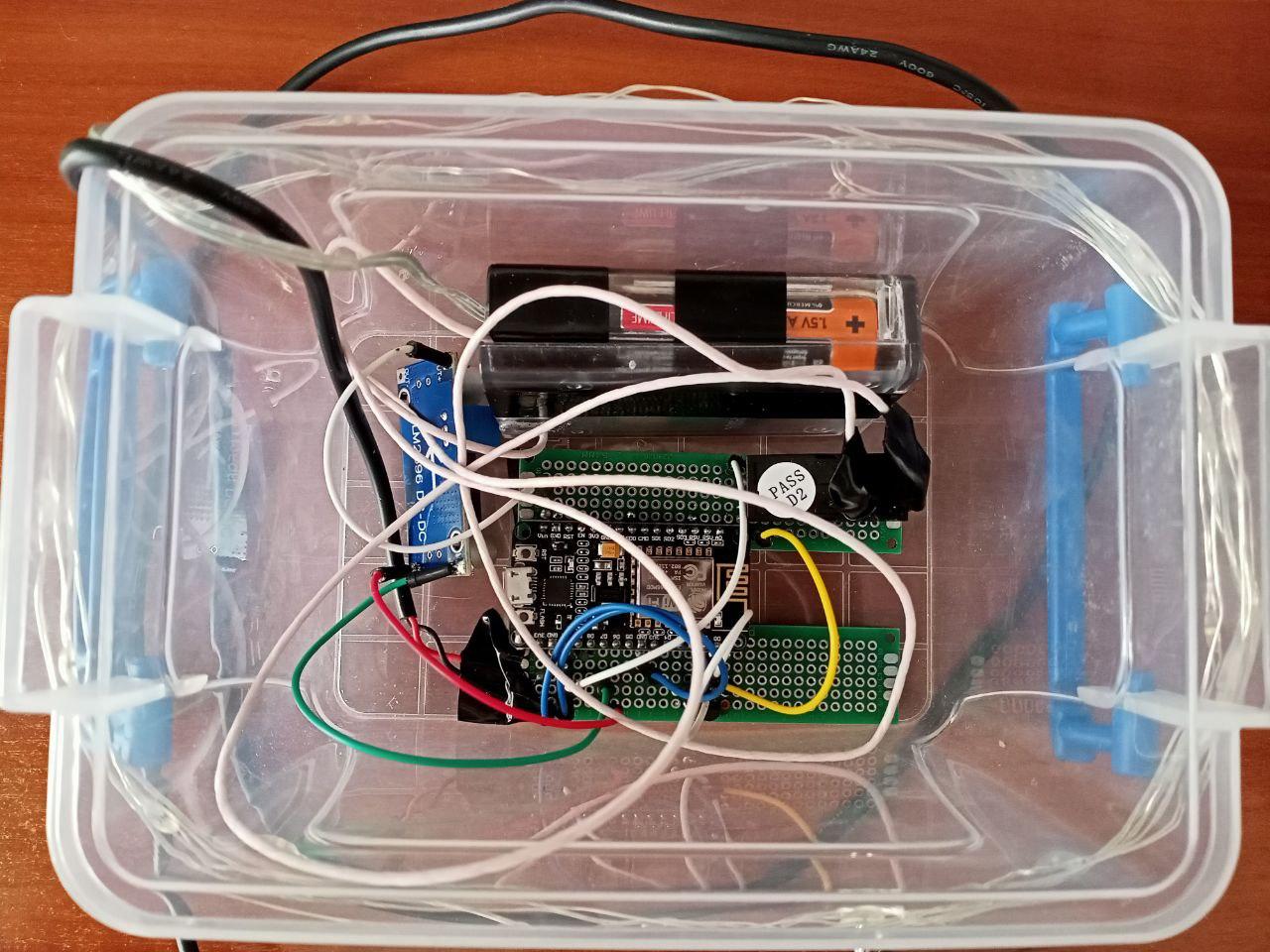 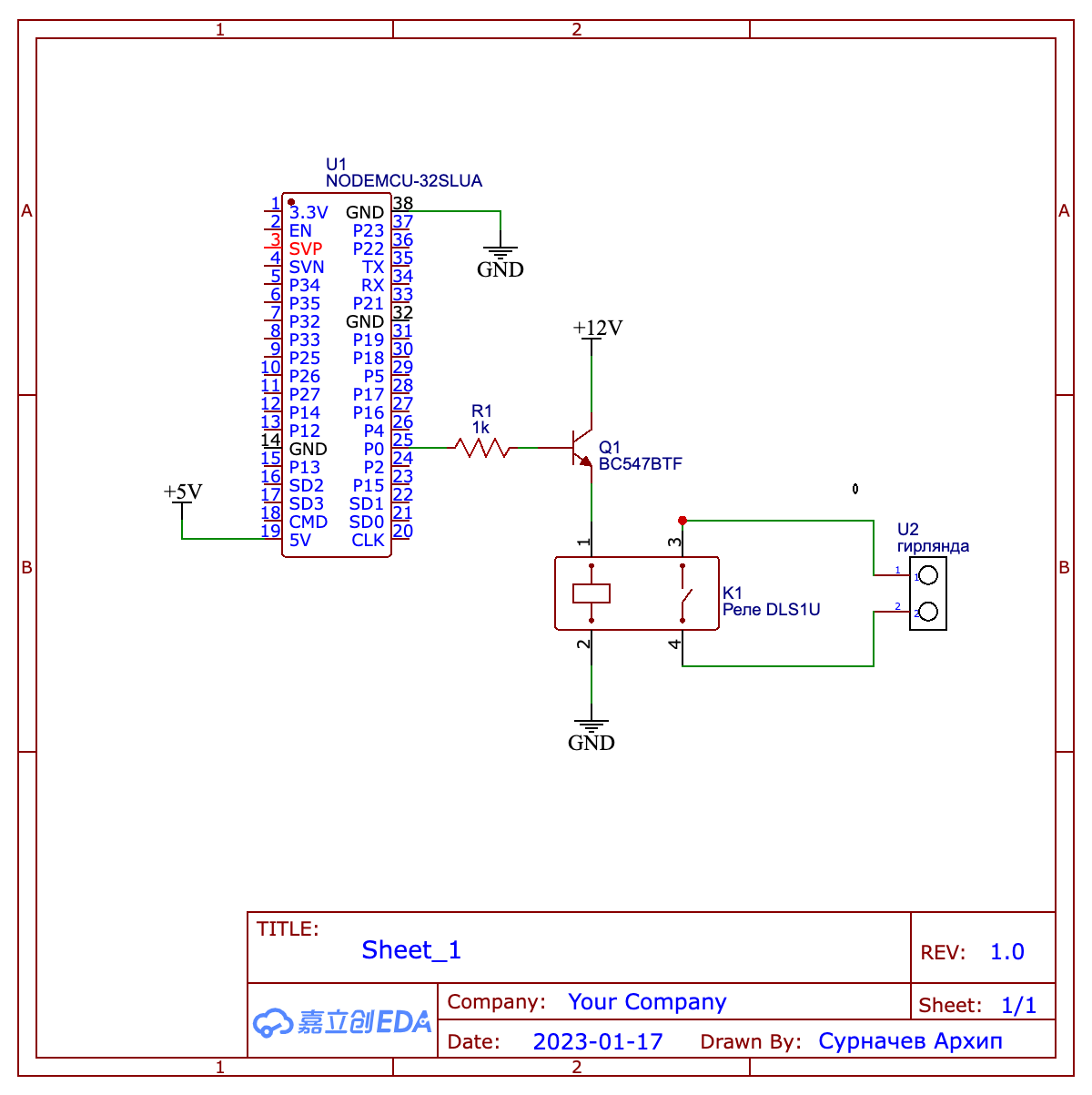 Схема
Запросы
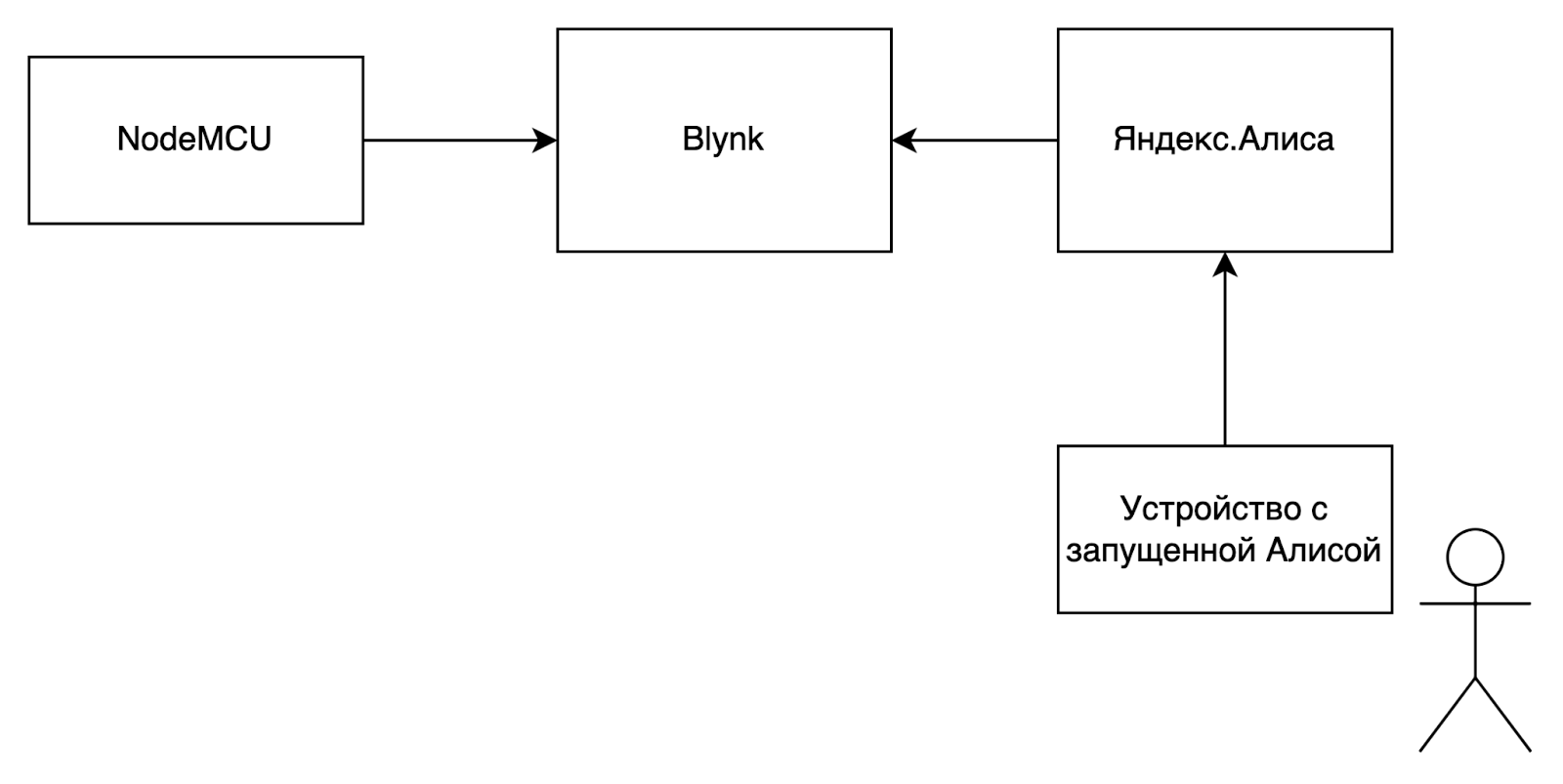 Домовенок Кузя
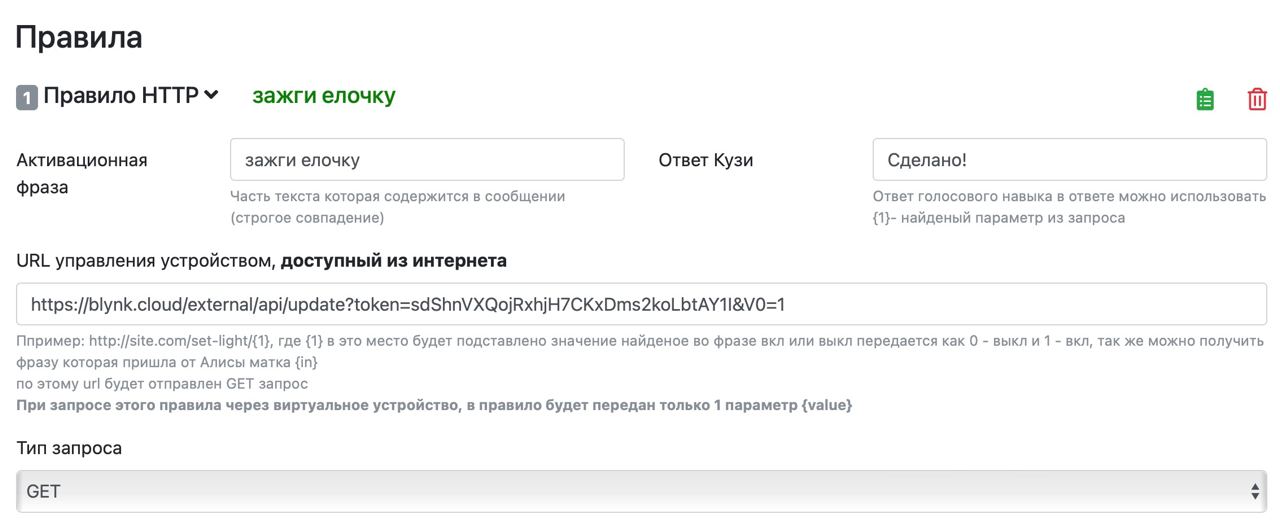 Blynk
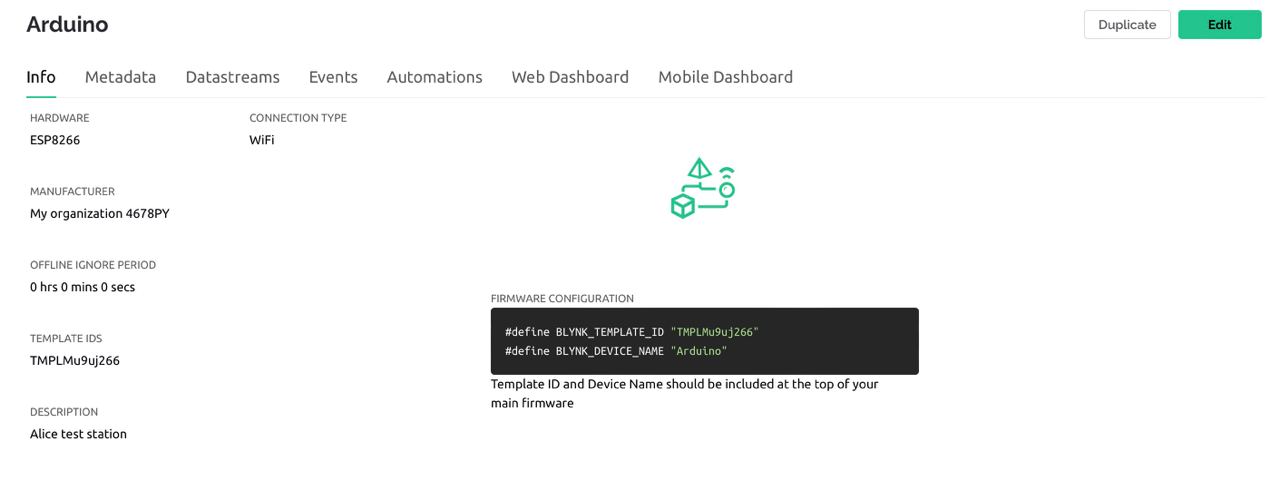 Программа
BLYNK_WRITE(V0) {
  Serial.write("Wtiring in V0: ");
  Serial.write(param.asString());
  Serial.write("\n");
  digitalWrite(D0, param.asInt());
}

void setup()
{
  pinMode(D0, OUTPUT);

  Serial.begin(9600);

  Blynk.begin(auth, ssid, pass);
}

void loop()
{
  Blynk.run();
}
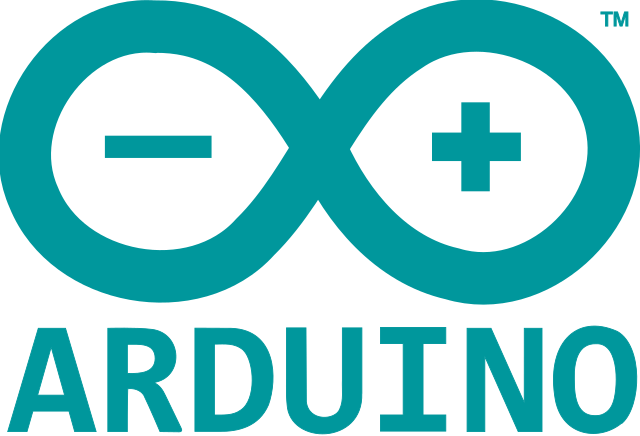 Вывод
У меня получилось сделать умную гирлянду, которая управляется через голосового ассистента. Я разобрался, как это работает, и теперь смогу сделать еще более крутые устройства, которые взаимодействуют c интернетом, искусственным интеллектом и делают магию!